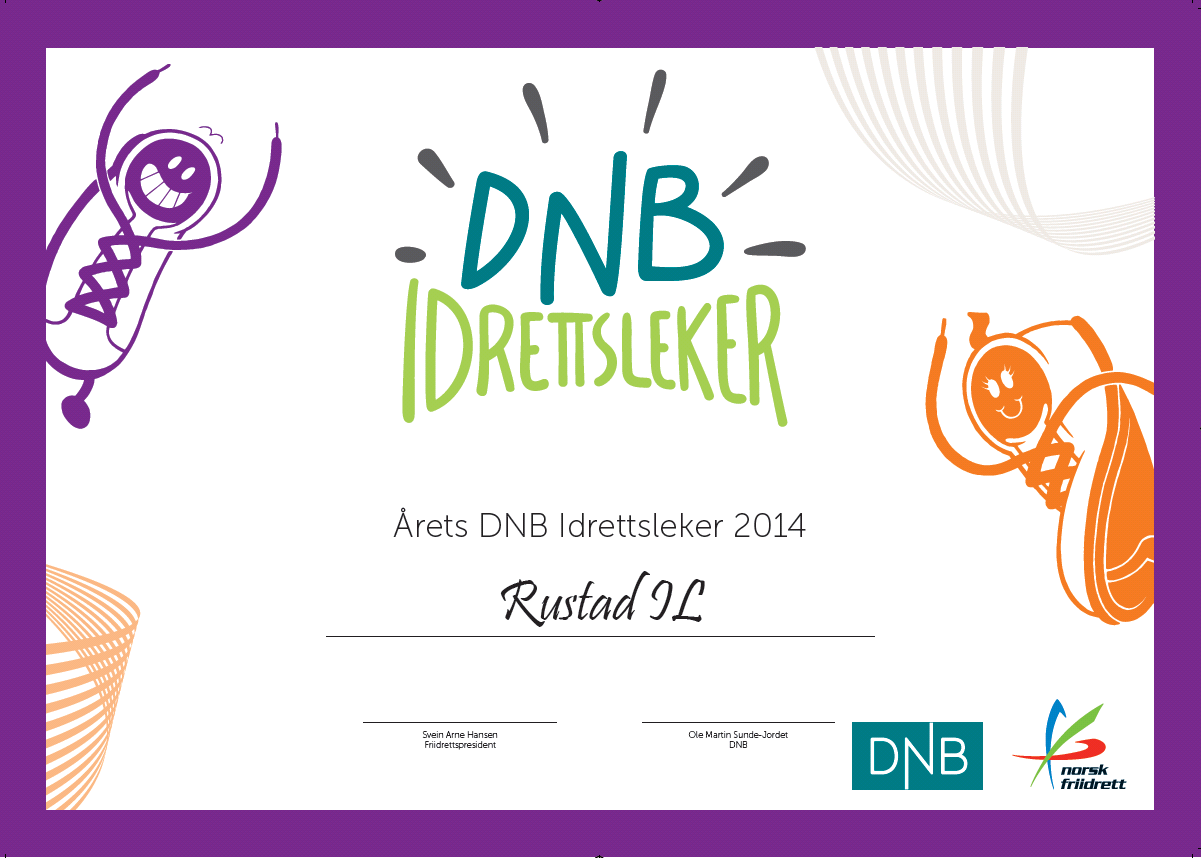 2020
Gratulerer med vel gjennomførtNestlé-lekene
2.plass
F
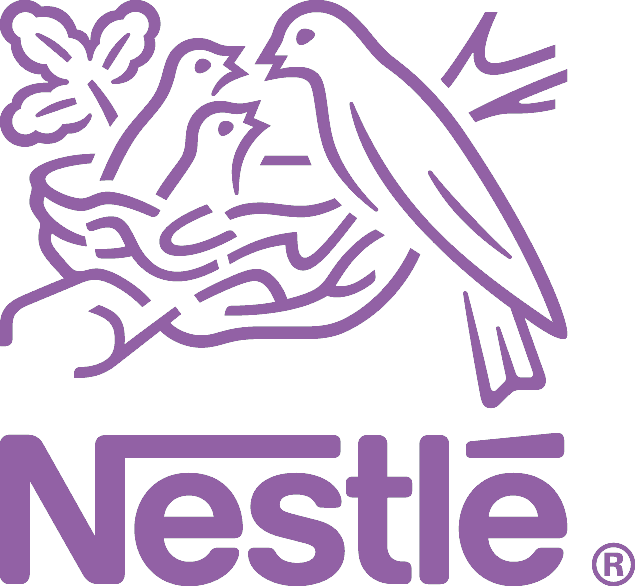 Fredrik Samuelsen
Prosjektleder DNB Idrettsleker